Urbandale Community Schools Annual Improvement Goals
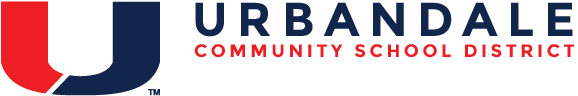 Improvement Goal:  Reading 2015 - 16
In 2015-16, 86.0% of UCSD 3rd – 11th grade students will be proficient or advanced in reading as measured by Iowa Assessments.
Improvement Goal:  Mathematics 2015-16
In 2015-16, 87.9% of UCSD 3rd – 11th grade students will be proficient or advanced in mathematics as measured by Iowa Assessments.
Improvement Goal:  Science 2015 - 16
In 2015-16, 89.0% of UCSD 3rd – 11th grade students will be proficient or advanced in science as measured by Iowa Assessments
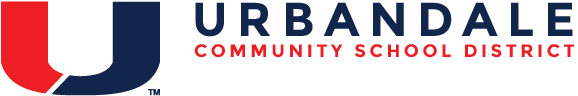 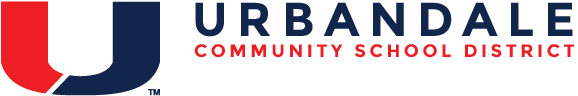 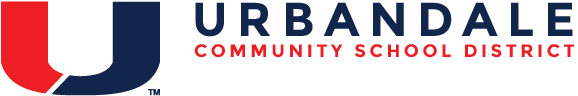 Looking forward…
Analysis of UCSD trend data
Calibration of trend lines and trajectories
Annual improvement goals
Planning for new assessments & baseline
Strategic improvement plan
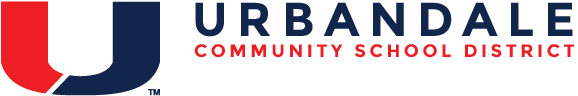 Annual Improvement Goals2015-16
In 2016-17, 87.6% of UCSD 3rd – 11th grade students will be proficient or advanced in reading as measured by Iowa Assessments.
In 2016-17, 87.8% of UCSD 3rd – 11th grade students will be proficient or advanced in mathematics as measured by Iowa Assessments.
In 2016-17, 89.5% of UCSD 3rd – 11th grade students will be proficient or advanced in science as measured by Iowa Assessments.
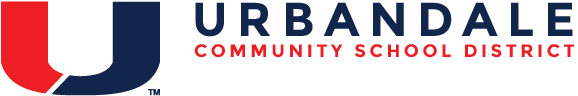 Harassment and Bullying Prevention
All building administrators will participate in an informational session to ensure common understanding of the definition of bullying and how to investigate and address bullying situations (annual).
Each administrator will ensure bullying prevention strategies and proper investigation procedures are in place.
Students, parents, and staff will know how to report bullying incidents.
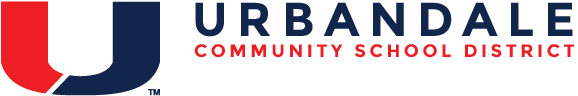